Figure 11. Sketch of the refraction profile KOTTAS, and the receiver function of the seismic station Weigel nunatak ...
Geophys J Int, Volume 178, Issue 2, August 2009, Pages 860–876, https://doi.org/10.1111/j.1365-246X.2009.04196.x
The content of this slide may be subject to copyright: please see the slide notes for details.
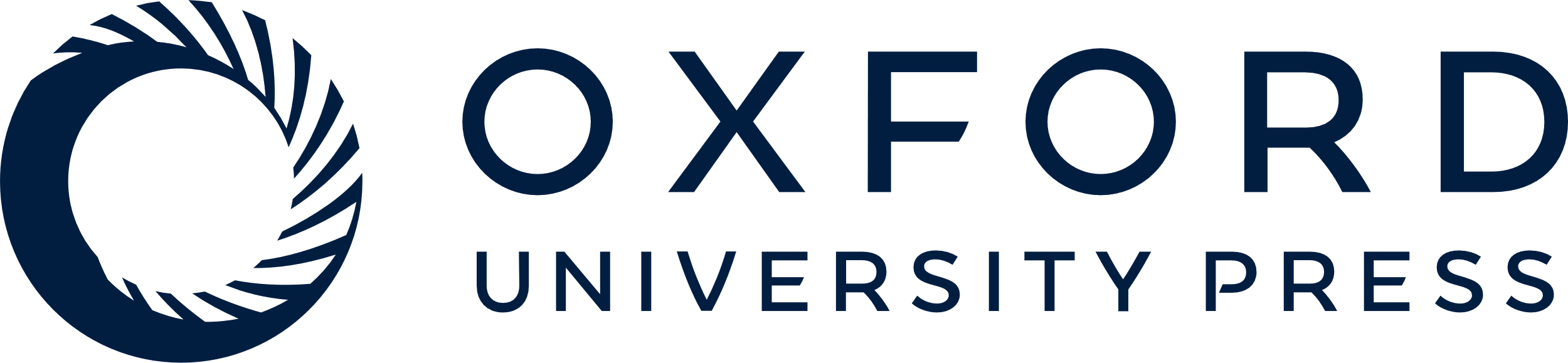 [Speaker Notes: Figure 11. Sketch of the refraction profile KOTTAS, and the receiver function of the seismic station Weigel nunatak displayed on the projection point. Weigel nunatak is located ca. 150 km off the profile. Within the uncertainties of both methods, the crustal thicknesses match well. Other signals than the Ps phase cannot be attributed to inner-crustal structure since these signals are more likely caused by noise.


Unless provided in the caption above, the following copyright applies to the content of this slide: © 2009 The Authors Journal compilation © 2009 RAS]